CNS infections
Done by : Mays Madanat
               Yumna Al-Tawarah
Meningitis
Is an Inflammation of the leptomeninges ” the tissues surrounding the brain and spinal cord “ and is defined by an abnormal number of WBC in the CSF 
The meninges consist of three parts : pia , arachnoid and dura 
Ususally caused by infection : viral, bacterial, Fungal
Rarely: malignancies, Sarcoidodsis ,SLE 
When it’s caused by viruses, tuberculosis, fungi or parasites, it’s called aseptic meningitis
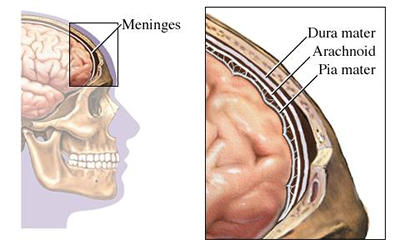 Route of Entry
Invasion of the bloodstream 
Retrograde transport along cranial (eg:olfactory) or peripheral nerves 
Contagious spread from sinusitis , otitis media , surgery or trauma . 

Can be classified as acute or chronic depending on the onset of symptoms: 
Acute : onset within hours to days (sush as : Bacterial meningitis )
Chronic : within weeks to months ( sush as tuberculosis , fungal , parasite , Lyme disease )
Bacterial Meningitis
Causes Depend on Age
Immunocompromised – L.monocytogens , Gam-negative Bacilli  S.pneumoniae
[Speaker Notes: It’s very serious require immediate care it can lead to disability brain damage and death]
Streptococcus pneumoniae
Most common cause of meningitis in all ages
Gram positive cocci in pairs
Can follow strep respiratory infection
Risk factors:
       Asplenic patients
       Sickle cell anemia
Otitis media(children), pneumonia, sinusitis.
N.meningitides
Gram negative diplococci
Hematogenous spread
Transmitted by respiratory droplets
Collage students and military recruits
Bacteremia can complicate meningitis
Meningococcemia
      septic shock, fever, chills, tachycardia and hypotension
   purpuric rash , DIC
Waterhouse-Friderichsen syndrome
[Speaker Notes: Waterhouse-Friderichsen syndrome (WFS) is a group of symptoms resulting from the failure of the adrenal glands to function normally as a result of bleeding into the gland.

WFS is caused by severe infection with meningococcus bacteria or other bacteria, such as:
Group B streptococcus
Pseudomonas aeruginosa
Streptococcus pneumoniae
Staphylococcus aureus

Symptoms occur suddenly. They are due to the bacteria growing (multiplying) inside the body. Symptoms include:
Fever and chills
Joint and muscle pain
Headache
Vomiting 
Infection with bacteria causes bleeding throughout the body, which causes:
Bodywide rash
Disseminated intravascular coagulation in which small blood clots cut off blood supply to the organs
Septic shock]
Neisseria meningitidis is transmitted in respiratory droplets, people in close contact with individuals should receive antibiotic prophylaxis. Rifampin is classically used, but ciprofloxacin and ceftriaxone are also good options.
Listeria
Gram positive rod
Immunocompromised 
    neonates, elderly, HIV, steroids, hematological malignancies, organ transplants and pregnancy
Aseptic Meningitis
Is most commonly caused by a variety of non bacterial pathogen , most commonly viruses sush as enterovirus and herpes simplex virus , it can also be caused by certain bacteria (TB) , parasite , and fungi 
Fungi Less common , most commonly occurs in immunocompromised individuals  
It mays be difficult to distinguish it clinically from acute bacterial meningitis
It is associated with better prognosis than acute bacterial meningitis (self limiting disease ) usually recovery in days 
Management : no specific therapy (supportive )
Clinical features :
Symptoms : Triad 
Fever 
Altered mental status
Stiff,painful neck 
Other symptoms:headache, Nausea and vomiting , Malaise , photophobia,  ( confusion ,lethargy, even coma)
Signs : 
Nuchal rigidity 
Kerning Sign 
Brudzinski Sign 
Jolt sign 
Rashes : 
Maculopapular rash with petechiae ( N.meningitidis)
Vesicular lesions in Vericella or HSV 
5. Papilledema , seizure ( manifestation of increase ICP)
6. Cranial Nerve Palsies

these signs aren’t particularly sensitive, so negative Kernig and Brudzinski signs don’t exclude meningitis.
[Speaker Notes: Rotation of the head horizontally at a frequency of 2-3times per second a positive test is indicated upon exacerbation of headache]
Kernig’s sign
[Speaker Notes: Kernig sign, place the individual in a supine position. Then, flex the hip to 90 degrees and attempt to extend the knee. If the individual has pain with full extension of the knee, that’s a positive Kernig sign.]
Brudzinski’s sign
[Speaker Notes: Brudzinski sign, you have to passively flex the neck, and if there’s involuntary flexion of the hips due to pain, then that’s a positive Brudzinski sign.]
Maculopapular rash with petechiae
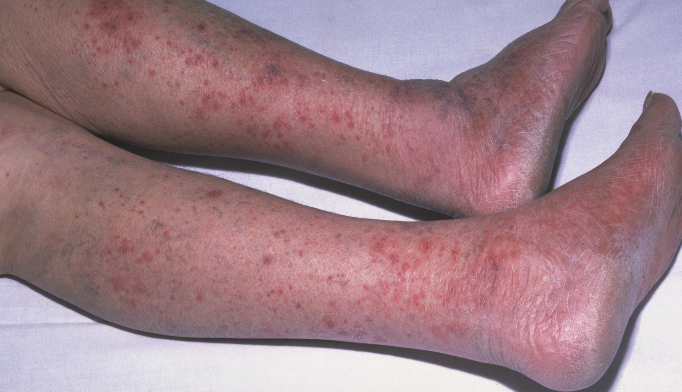 Diagnosis
History and examination 
Lumbar puncture (definitive diagnosis ) 
CT Scan 
Obtain Blood culture
When meningitis or encephalitis is suspected, it’s important to first identify any risk factors for increased intracranial pressure because increased intracranial pressure is a risk factor for cerebral herniation precipitated by a lumbar puncture, and that can be lethal.
The risk factors that suggest increased intracranial pressure are: 1) Papilledema  2) a focal neurological deficit 3) prior history of a tumor or stroke 4) an abnormal level of consciousness 5) new-onset seizure 
In individuals without any of these risk factors, the lumbar puncture is done right away without needing a CT scan.
Spinal Tap
[Speaker Notes: left lateral position with neck flexion and knee in full extension     (fetal position) 
Determine L4 –L5 depend on post. iliac crest  .
Sterile the area in circular manner  .
Inject local anesthesia under the skin .
By spinal needle enter to subarachnoid space.]
We have to take 4 tubes of CSF, for :
1- Cytology 
2- Chemistry
3- Gram stain
4- Culture (including acid fast bacilli )
CSF analysis
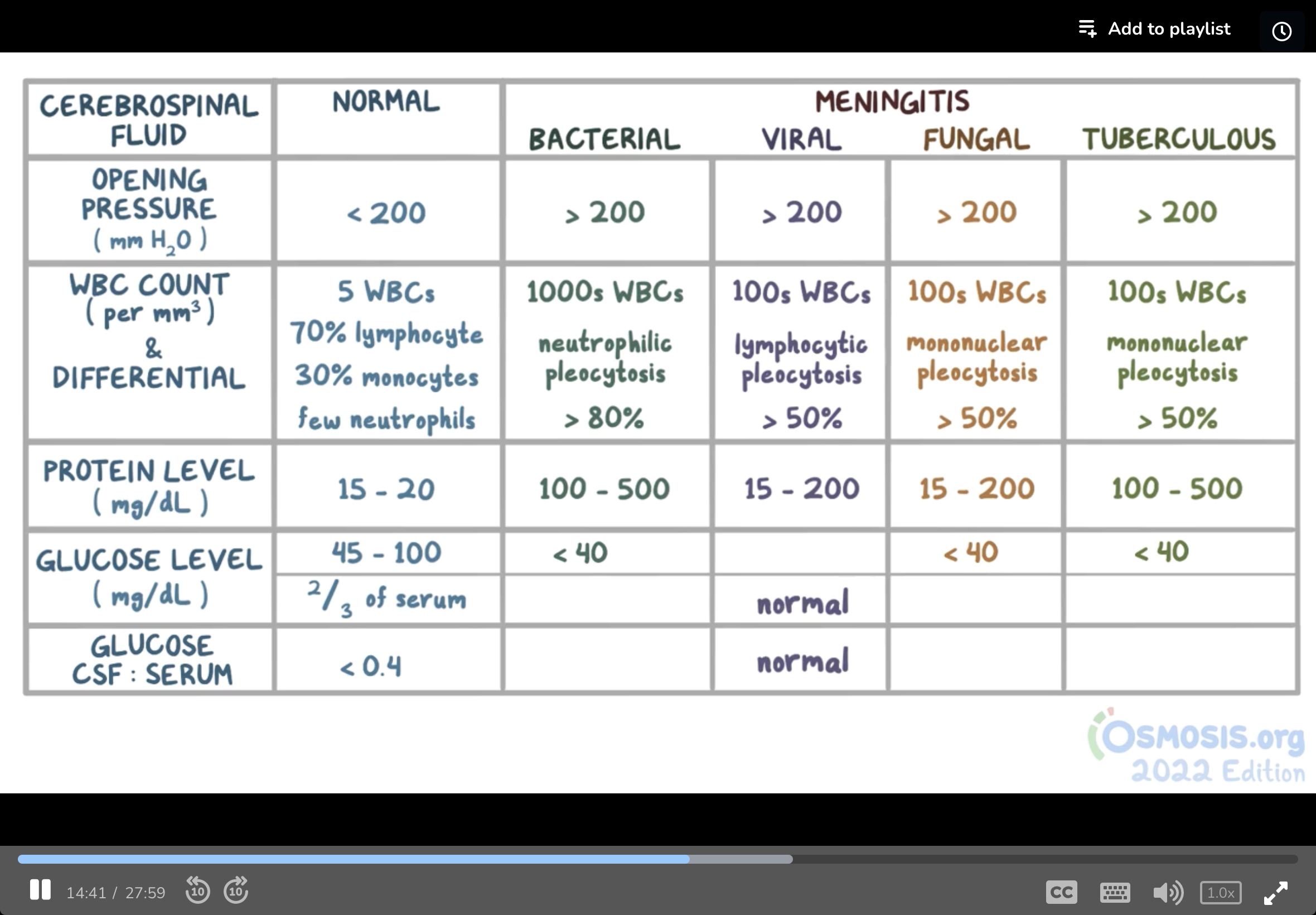 Normal CSF appearance is clear if:
Bacterial —> Purulent (cloudy)
Viral —> Clear 
Fungal —> Fibrin
Treatment
After you’ve obtained the cerebrospinal fluid sample, you can obtain blood cultures, and then start IV dexamethasone 15 min before empiric antibiotics
 Empiric treatment of meningitis depends on an individual’s age :
[Speaker Notes: The logic behind giving IV dexamethasone before IV antibiotics is that it reduces that inflammatory response that usually occurs when antibiotics destroy bacterial cells. 
Steroids decrease mortality and the risk of complications like hearing loss, cranial nerve palsies and seizures, particularly from Streptococcus pneumoniae as well as Haemophilus influenzae in children. So, if these pathogens are suspected or found based on the gram stain or culture, then dexamethasone is continued for 4 days. If not, the IV dexamethasone is stopped.]
Vaccination :
 Vaccinate all adults more than 65 for streptococcus pneumonia 
Vaccinate asplenic patients for S.pneumonia N.meningitides H.influenza 
Vaccinate immunocompromised patient for N.meningitides
Tuberculous meningitis
Rare in developed countries 
Seen frequently as a secondary infection in patients with AIDS 
TB meningitis occurs most commonly shortly after a primary infection or as apart of miliary tuberculosis 
Fatal if left untreated
If treatment started a later stage the recovery rate 60% or less and the survivors show permanent neurological deficit
Management
Steroids + anti TB drugs for 9-12 months
Isoniazid
Rifampin 
Pyrazinamide
Ethambutol
Encephalitis
Encephalitis
Encephalitis is a diffuse inflammation of the brain parenchyma and is often seen with meningitis 
It is usually viral in origin 
Herpes simplex virus -1 (most common)
Enterovirus 
Arbovirus – for examples West Nile virus  
Less common : measles, mumps , EBV ,CMV , VZV
Clinical features
Headache 
Fever 
Focal neurological signs ( sush as hemiparesis , aphasia , cranial nerve lesions ) 
Seizures 
Altered mental status 
Meningism
Investigations
Routine laboratory test including CXR , urine and blood culture ,serum chemistries ( to rule out the non viral causes) 
LP ( CSF analysis)
CSF PCR (most sensitive and specific)
MRI ( to rule out focal neurologic causes ,such as abscess)
Management
HSV-1: IV Acyclovir for 2-3 weeks 
CMV : ganciclovir 
Steroids 
Anticonvulsant for seizure
Thank you